TELERIK REPORTING:
GET TO KNOW YOUR TOOLS
WITH KEVIN BABCOCK
FEBRUARY 26, 2009
AGENDA
OVERVIEW OF TELERIK REPORTING

  TOUR OF THE TELERIK REPORTING TOOLBOX

  Looking Ahead
TELERIK REPORTING
WinForms & ASP.NET reporting tool
  Design-time experience in Visual Studio
  Extensive data support
  Wizards for easy report creation and conversion
  Export reports to many formats
  Royalty-free licensing
REPORT ITEMS
8 report items in the toolbox
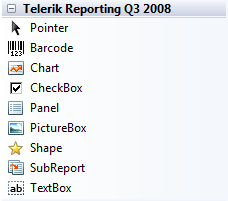 DEMOS!
LOOKING AHEAD
Mail Merge
  HTML TextBox
  Report Book
  Cross-tab Support
Q1 2009 release soon!!!
QUESTIONS?
blogs.telerik.com/kevinbabcock

tv.telerik.com